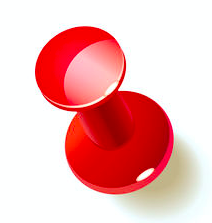 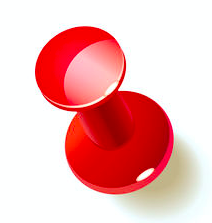 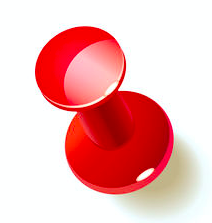 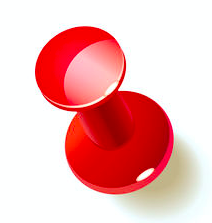 Quality Work Board